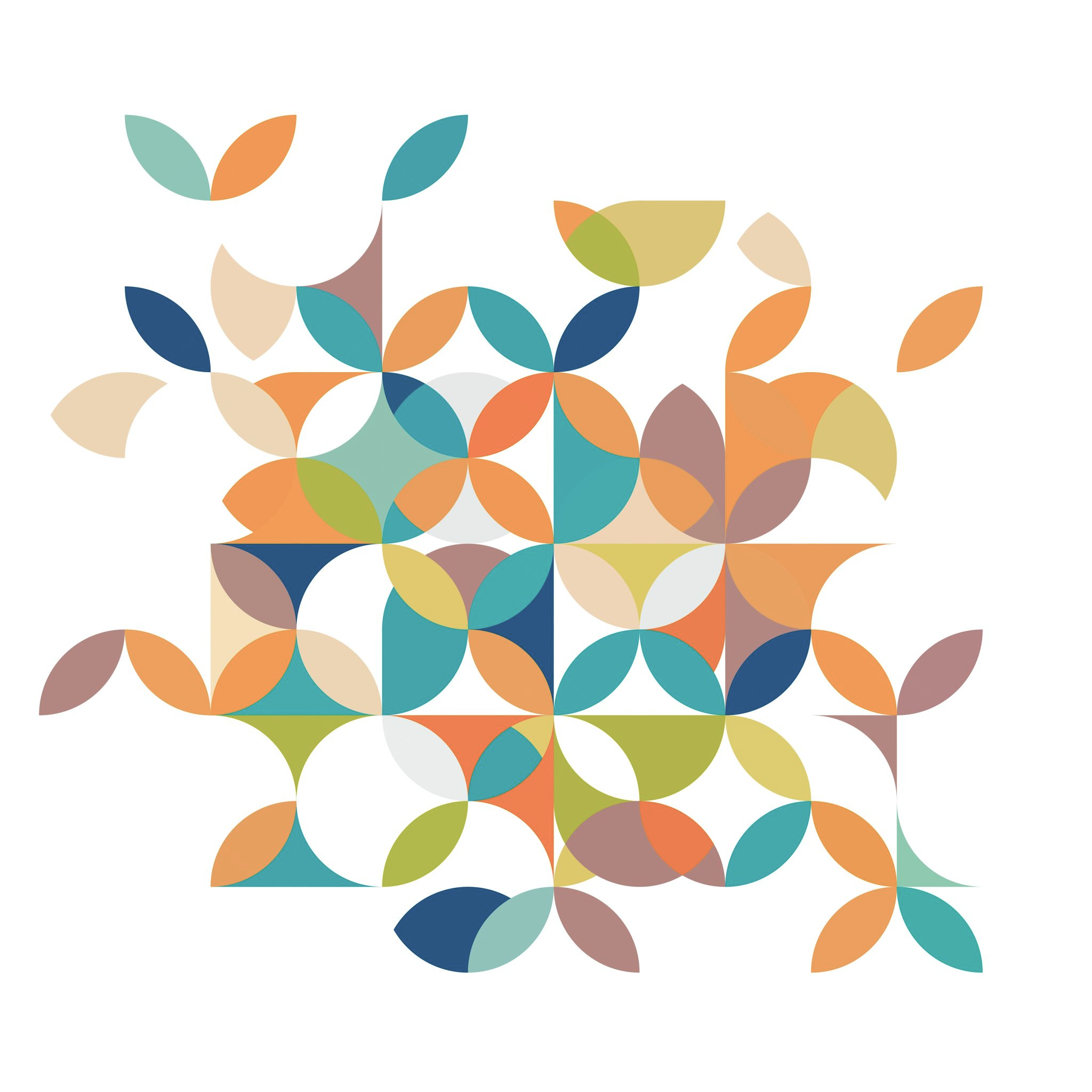 Corrigé de la synthèse n°2
Objectif de l’exercice : rendre compte de différents points de vue argumentés sur un problème commun aux trois documents constituant le corpus, de manière objective, permettant à un lecteur qui n’aurait pas accès aux documents de saisir les principaux aspects du problème et les différentes façons que les auteurs du corpus ont d’y répondre. Ainsi, une synthèse de documents doit viser à l’autonomie.
PREMIÈRE ÉTAPE
Examen rapide du paratexte et première lecture : présentation globale de la synthèse et premières pistes de lecture.

Identification des difficultés éventuelles
Deuxième étape
Lecture détaillée et élaboration du tableau de confrontation des textes du corpus.
TABLEAU DE CONFRONTATION DES TEXTES
La lecture précise des documents vous permettra de définir trois axes de réflexion qui vous orienteront ensuite pour la construction de votre plan et la formulation de votre problématique. 
Cette étape est par conséquent indispensable et nécessite le plus grand soin. 
Énonciation et techniques argumentatives sont à identifier dans le même temps.
TROISIÈME ETAPE
Historicité de la réflexion sur la justice / évolutions qui visent à une amélioration ou qui prétendent apporter une amélioration, avec la nécessité de prendre en compte l’humanité du coupable et la nécessité de le rendre meilleur. C’est d’ailleurs la raison pour laquelle les énonciations sont si impliquées dans deux textes sur trois. 
Lieu de réformes et de réflexions car la justice tient une fonction sociale particulière. Frapper l’imaginaire social ou disparaître pour éviter que la violence de la punition banalise celle du crime. Justice qui s’intéresse autant aux criminels qu’à la société, bien au-delà de la simple volonté de la protéger. 
Pour autant, la difficulté est de taille. Comment permettre à la justice de s’exercer pour tout autant concerner le coupable que la société?
Pistes de confrontation
Formulation d’une problématique et du plan